Znak, jméno, skutečnost
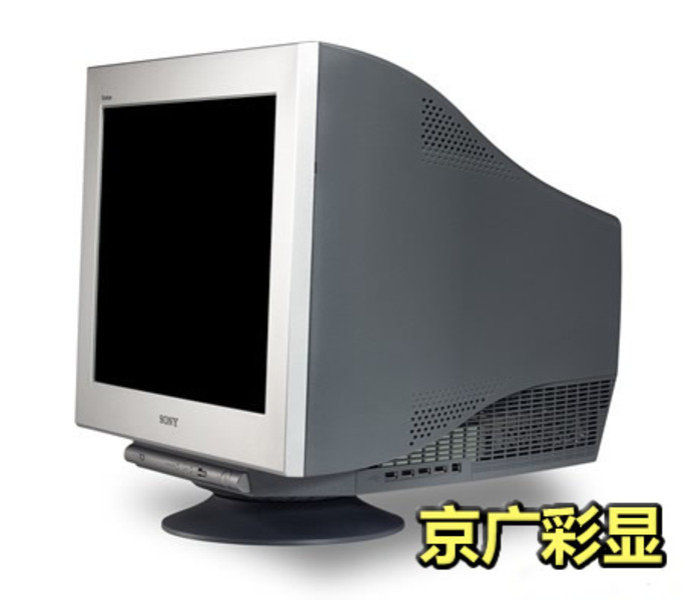 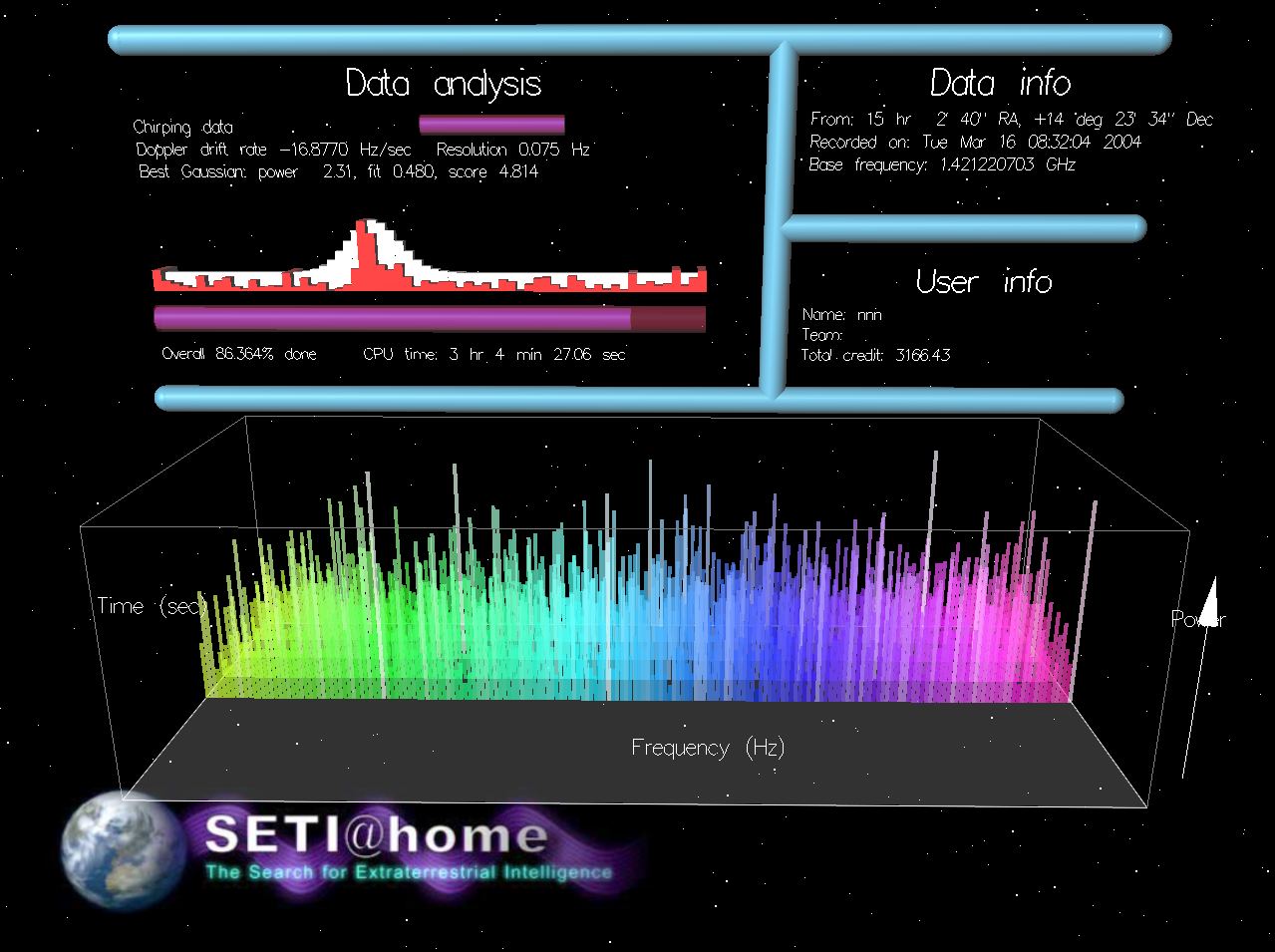 17. 5. 1999
SETI@Home

ScreenSaver

Y2K
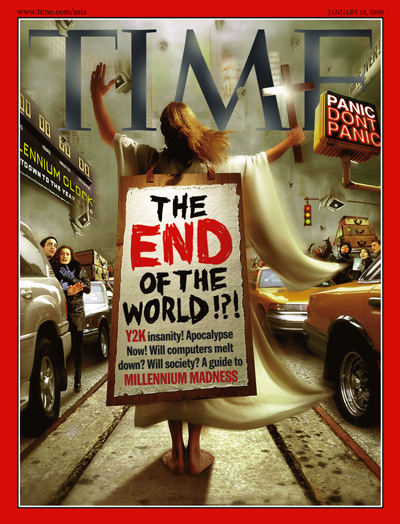 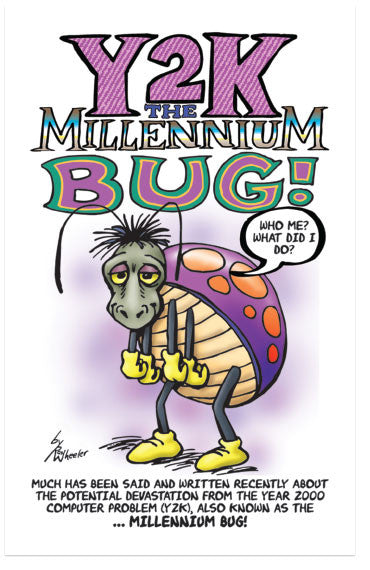 Genesis, 2. kapitola
19. (Nebo když byl učinil Hospodin Bůh z země všelikou zvěř polní, i všecko ptactvo nebeské, přivedl [je] k Adamovi, aby pohleděl [na ně], jaké by jméno kterému dáti měl; a jak by koli nazval Adam kterou duši živou, tak aby jmenována byla.
20. I dal Adam jména všechněm hovadům, i ptactvu nebeskému, a všeliké zvěři polní; Adamovi pak není nalezena pomoc, kteráž by při něm [byla].)
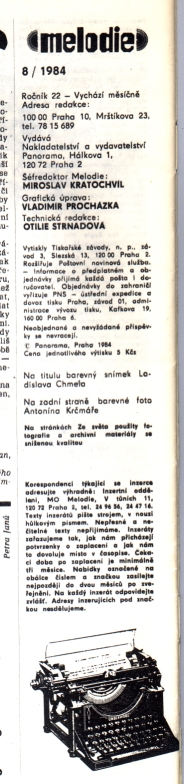 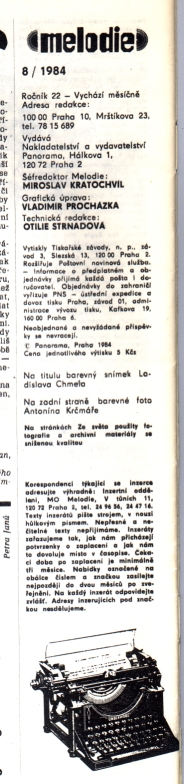 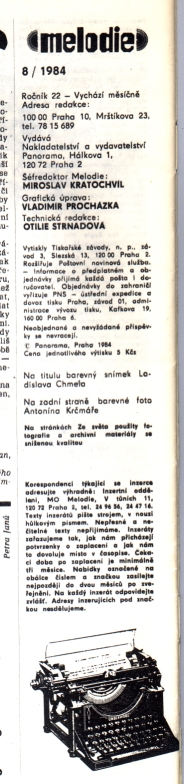 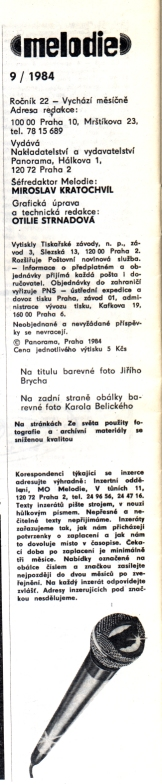 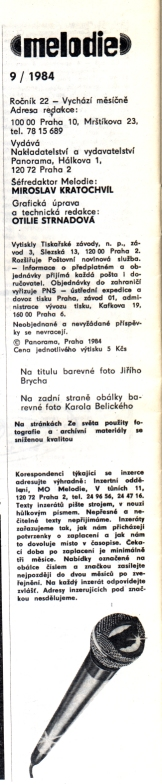 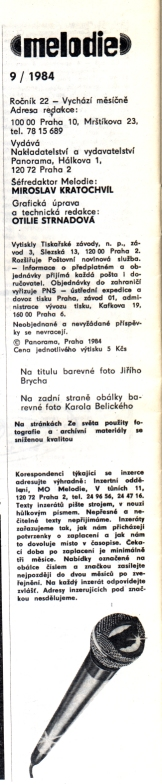 A co my?
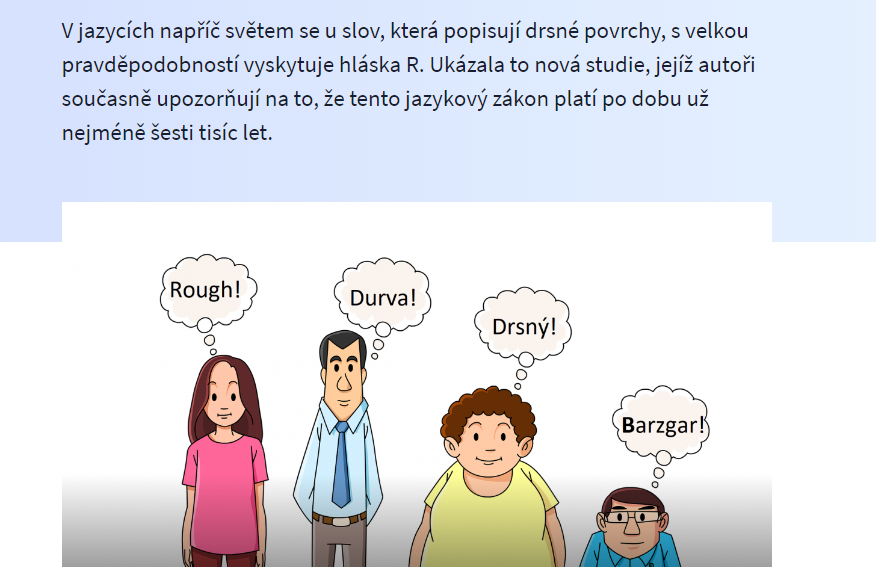 Kvis
Nootvorná funkce jazyka
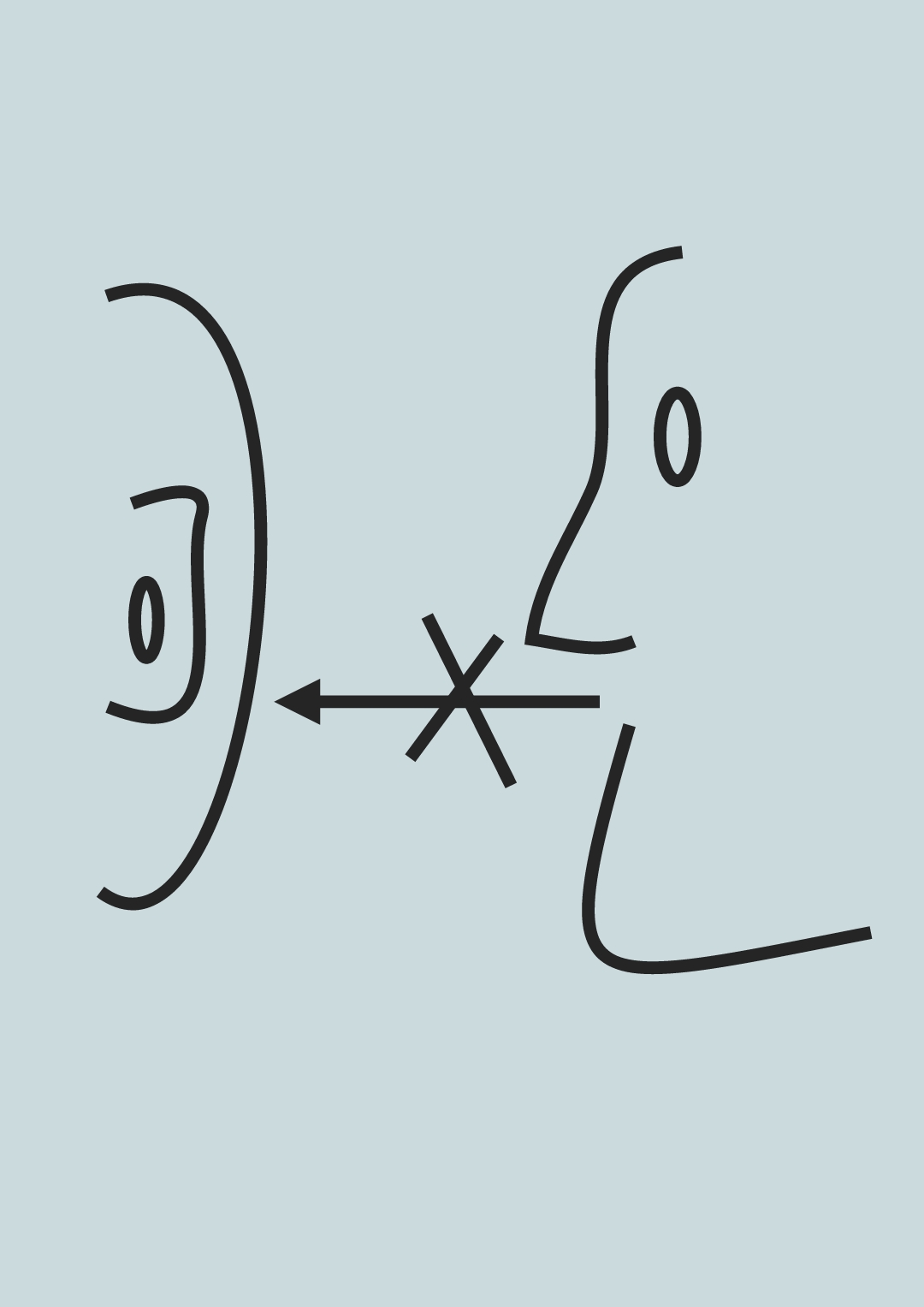 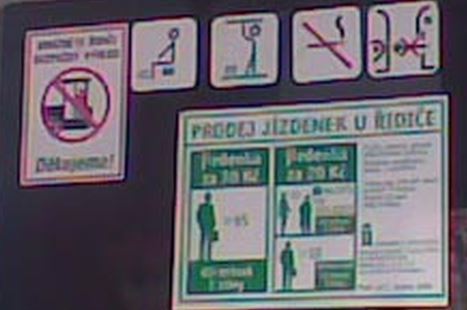 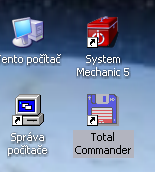 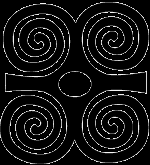 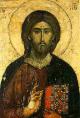 Ch. Peirce – teorie znaku
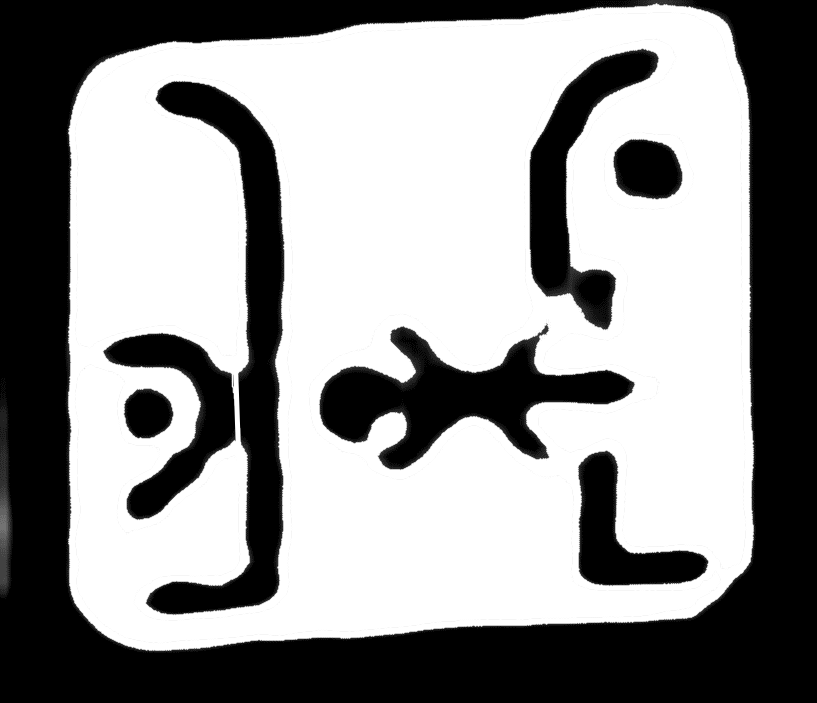 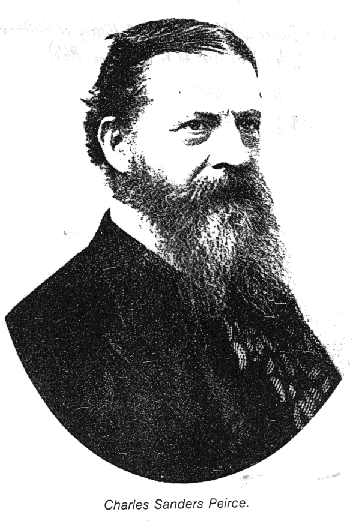 Ikony
Indexy
Symboly
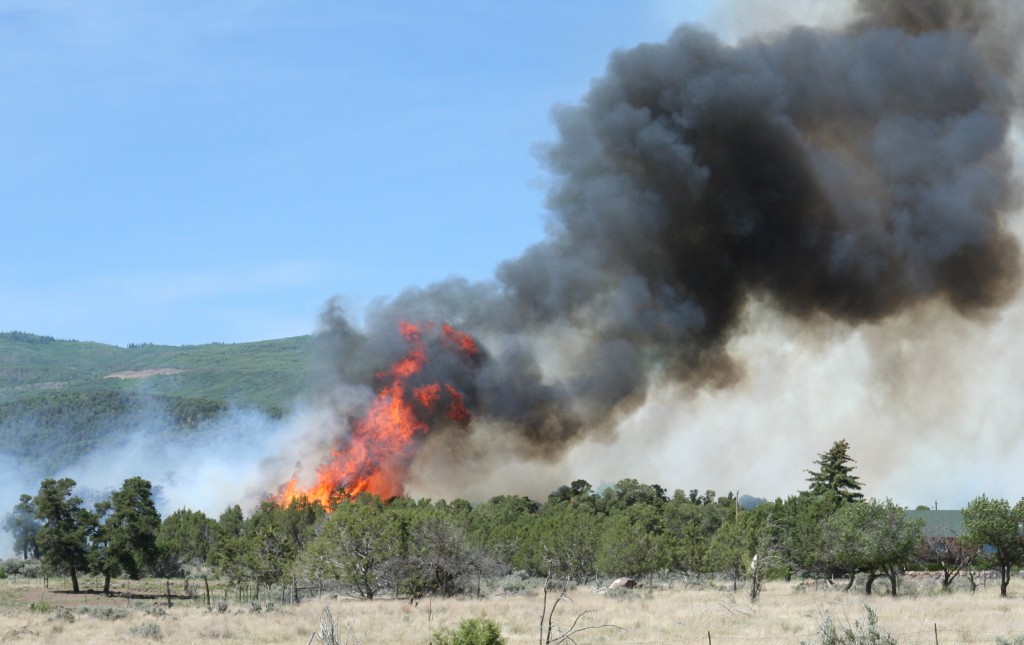 Nootvorná funkce jazyka
W. James – výběrová aktivita vědomí
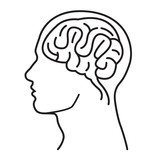 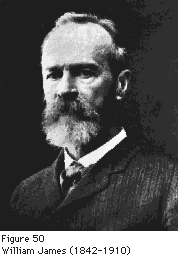 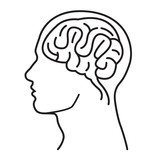 Nootvorná funkce jazyka
Ernst Mach – komplexy počitků
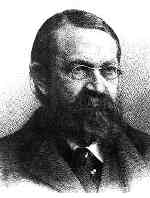 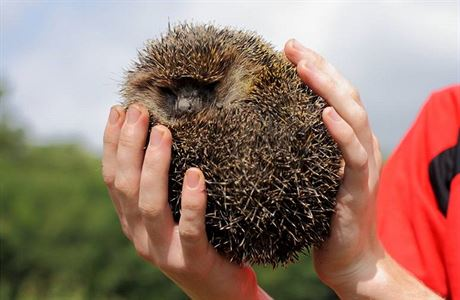 Pichlavé
Kulaté
živé
Nootvorná funkce jazyka
Ferdinand de Saussure
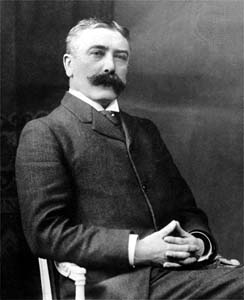 La parole (řeč)
La langue (jazyk)
Sémiotika
Pragmatika – užívání
Sémantika – význam
Syntax – skladba
Nootvorná funkce jazyka
Noam Chomsky
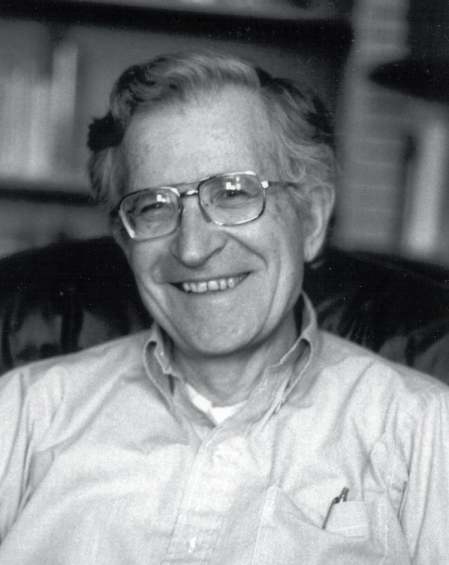 Univerzální gramatika
Nootvorná funkce jazyka
Jacques Derrida
Řeč, písmo, mluvčí a přítomné
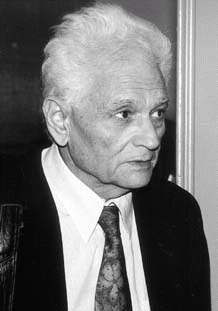 Klasická jazyková dichotomie:
Řeč  – známka přítomnosti (mluvčího)
Text – známka jeho nepřítomnosti

Derrida:
Řeč i písmo jsou známkou nepřítomnosti označovanéhoa nemůžeme řečí přimět věci, aby tu s námi byly


Il n’y a pas de hors-texte (Neexistuje vnějšek textu)
Ontotvorná funkce jazyka
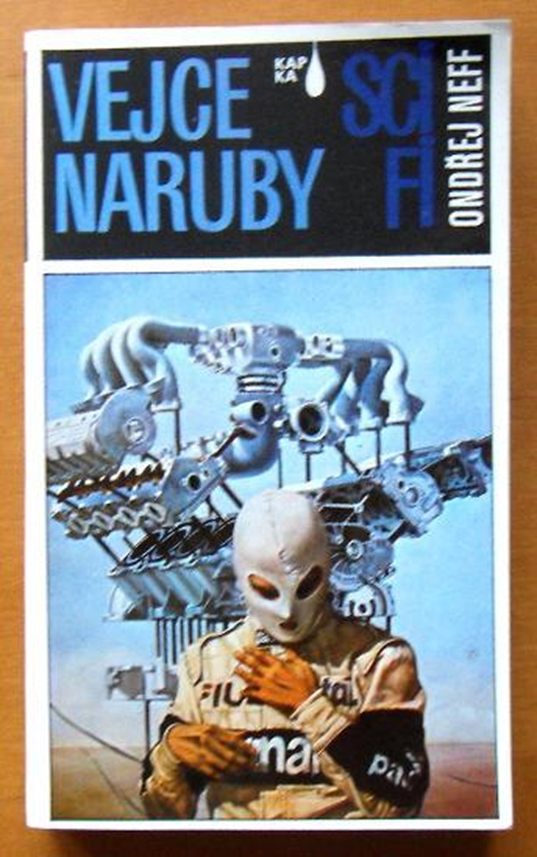 O. Neff: Bílá hůl ráže 7,62 (In Vejce naruby)
Sémantická informace




Strukturní informace
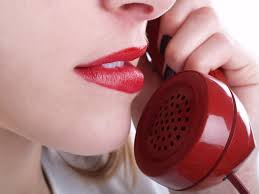 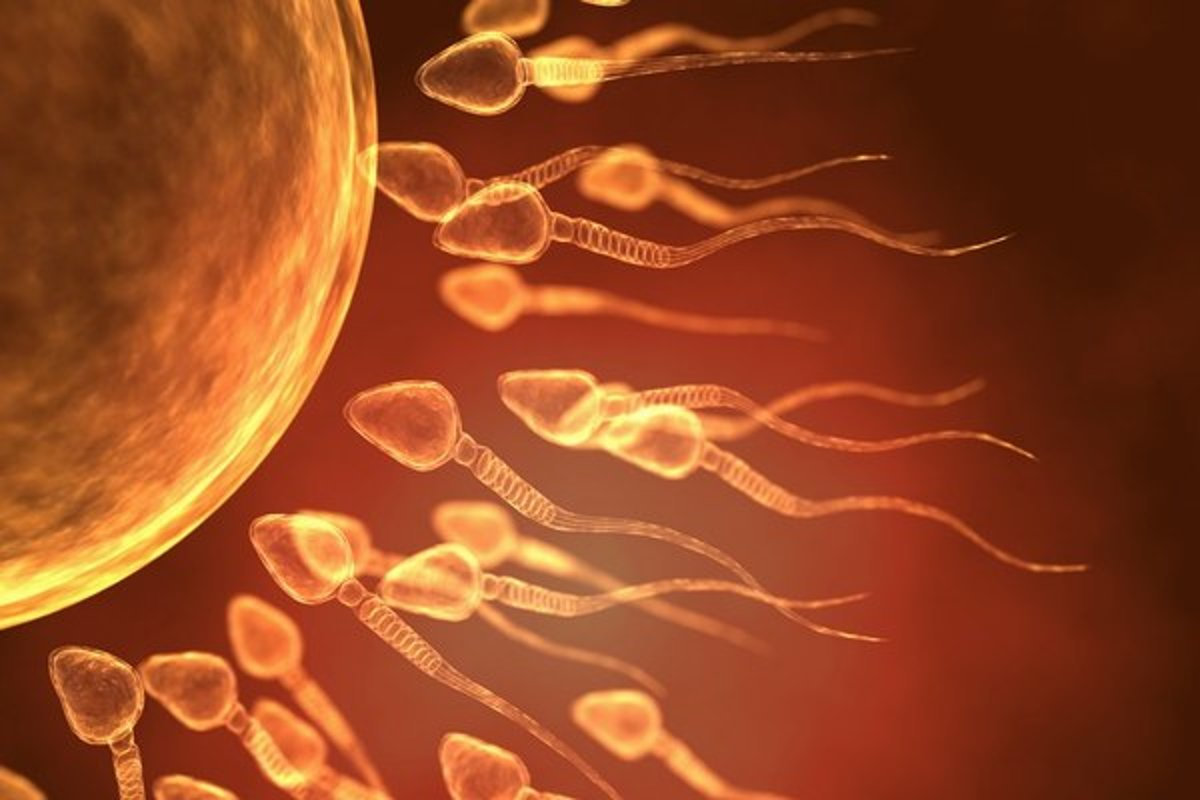  kauzální působení  žádná magie a kouzla
Ontotvorná funkce jazyka
Ne-kauzální působení
Skutečnost je „jazykovou skutečností“ (nelze oddělit jazyk a fakta)
Skutečnost je (o sobě) mimo jazyk
Ovládání skutečnosti jazykem
Jméno a pojmenované
Tabu slova
vulgarismy
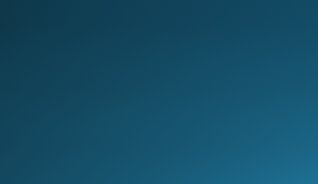 Ovládání skutečnosti jazykem
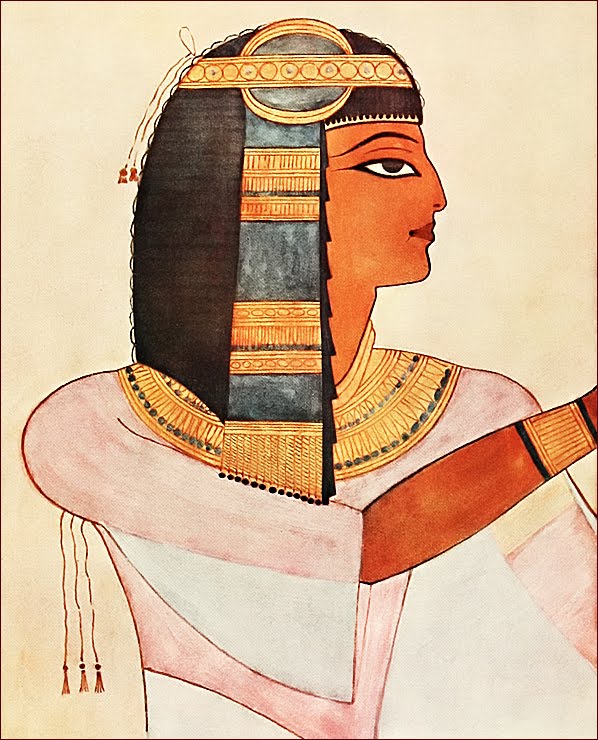 Jméno a pojmenované
Tabu slova
vulgarismy
Kletby
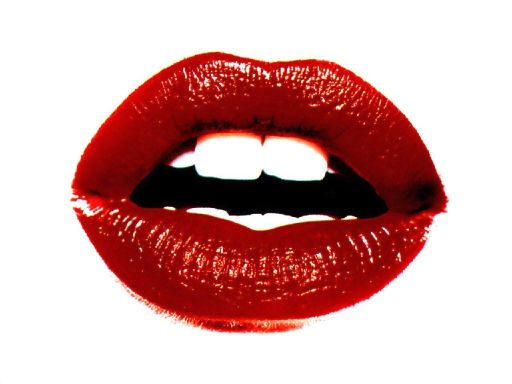 Naopak s úplnou jistotou najdeme termín na Slovácku, konkrétněji v Boršicích, kde se o děvčatech s příliš velkými ústy říkalo, že „mají velkou píču“. Výraz se zabydlel i ve folkloru, jak dokládá třeba básnička z Přerovska citovaná sexuologem Radimem Uzlem: 
„U jedné studýnky kundy se kópaly, 
na jednu haluzu piče pověšaly 
i přišil čert staré, uviděl ty čáry,
zatřepal haluzó, piče popadaly.“
http://www.stoplusjednicka.cz/koreny-nadavek-2-kde-ke-svym-jmenum-prisly-zname-ceske-vulgarismy
Ovládání skutečnosti jazykem
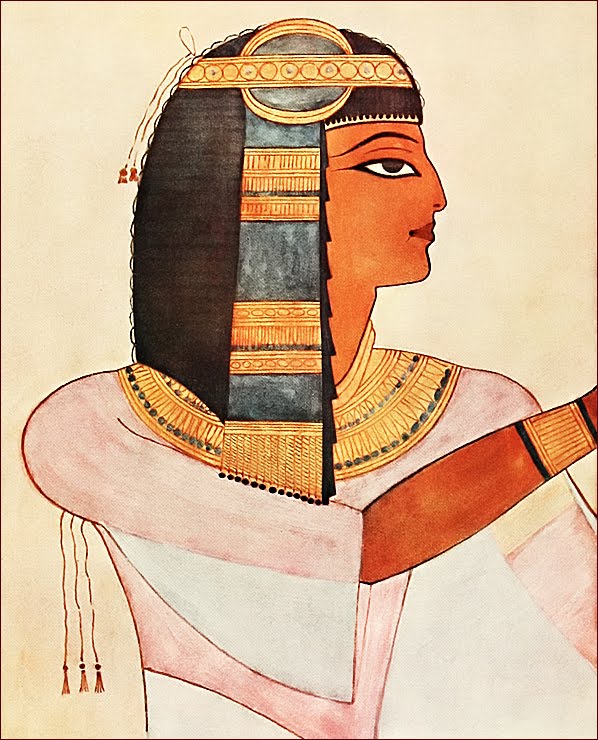 Jméno a pojmenované
Tabu slova
vulgarismy
Kletby
Onomatopoia
Mocná formule
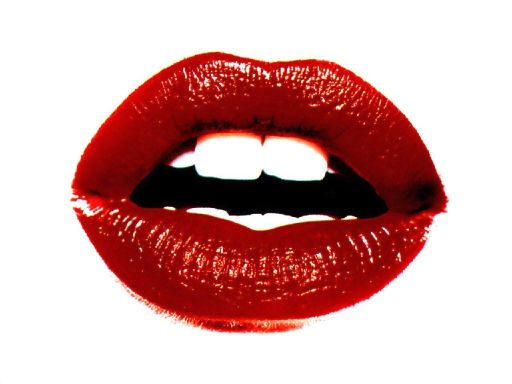 Ovládání skutečnosti jazykem
Referenční trojúhelník
Vlastnost, pojem
koncepce
kauzalita
exprese
konvence
Předměty, jevy
Výraz, termín
denotace
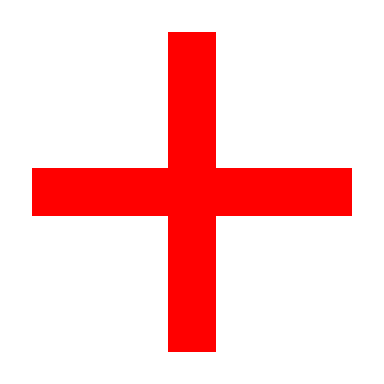 Vesmír jako simulace/počítač
Matematika předchází fyziku
Fyzikální svět je popsatelný matematicky
Vesmír je srovnatelný se superpočítačem
Znalost OS/vlastnictví manuálu  ovládání vesmíru
Hlasové ovládání OS  vyslovování příkazů